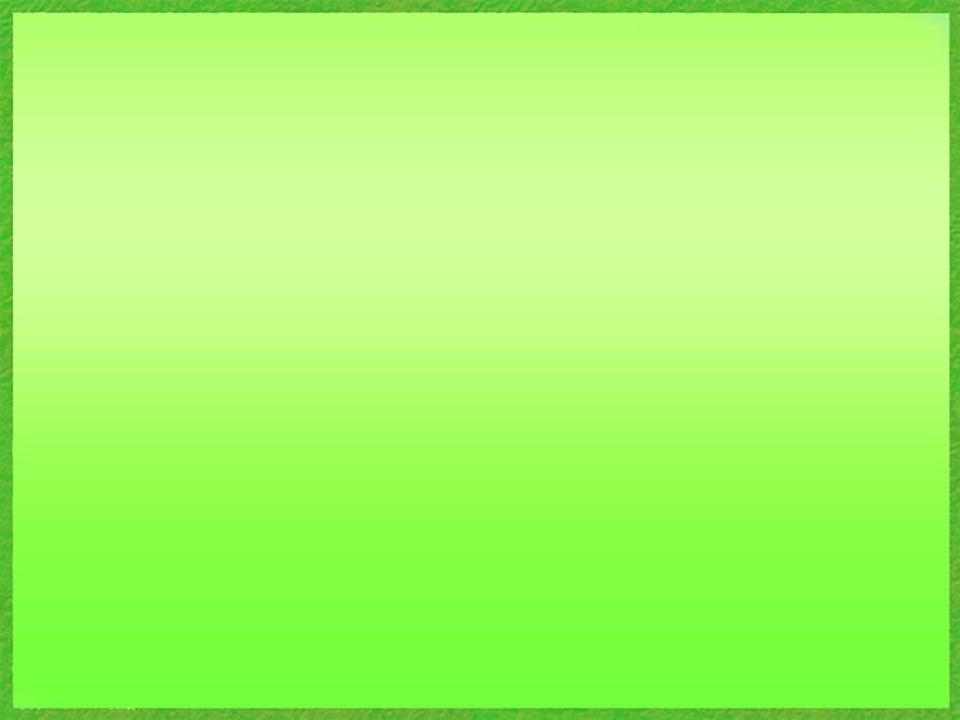 МУНИЦИПАЛЬНОЕ АВТОНОМНОЕ ДОШКОЛЬНОЕ ОБРАЗОВАТЕЛЬНОЕ УЧРЕЖДЕНИЕ 
ЦЕНТР РАЗВИТИЯ РЕБЕНКА ДЕТСКИЙ САД №7 «СКАЗКА»
«Интеграция образовательных областей в проектной деятельности»
Воспитатель: Федотова Елена Васильевна
2013 год.
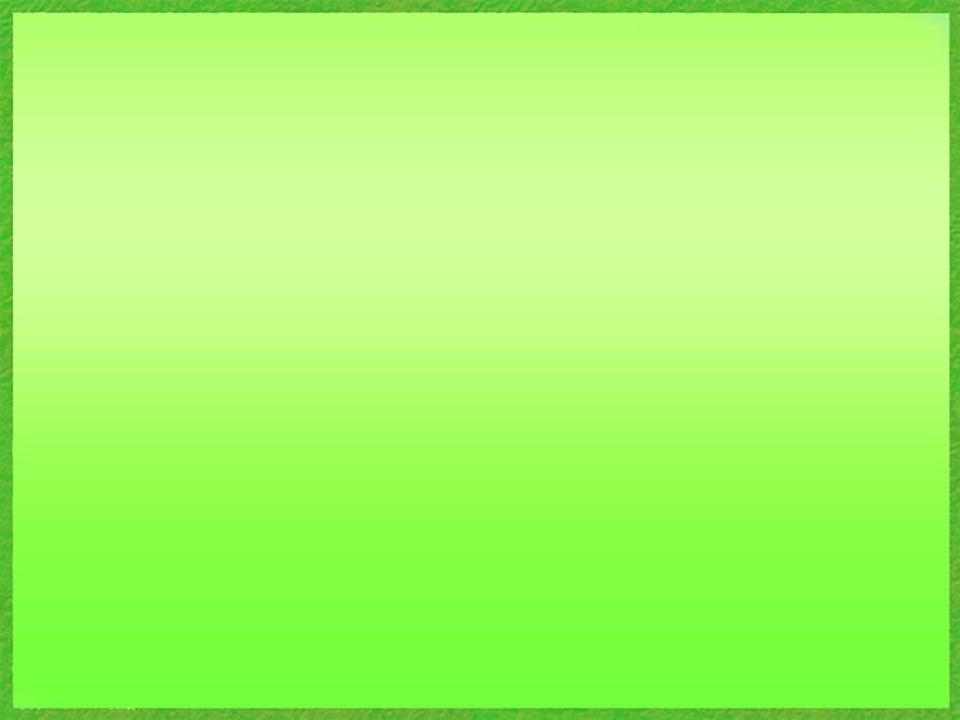 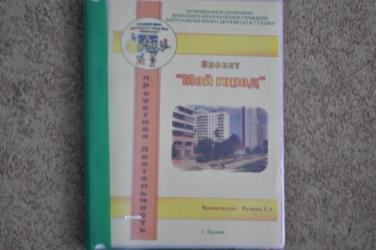 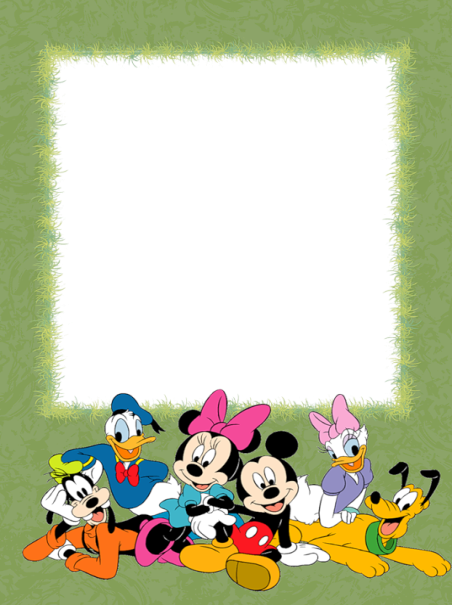 Проект
« Развитие сенсорных способностей 
посредством дидактических игр»
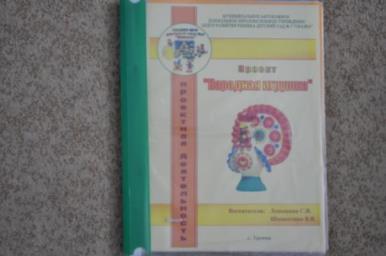 Воспитатель: Федотова Е.В.
 младшая группа
2012-2013 учебный год.
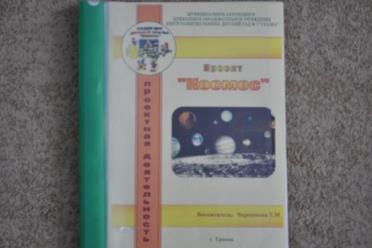 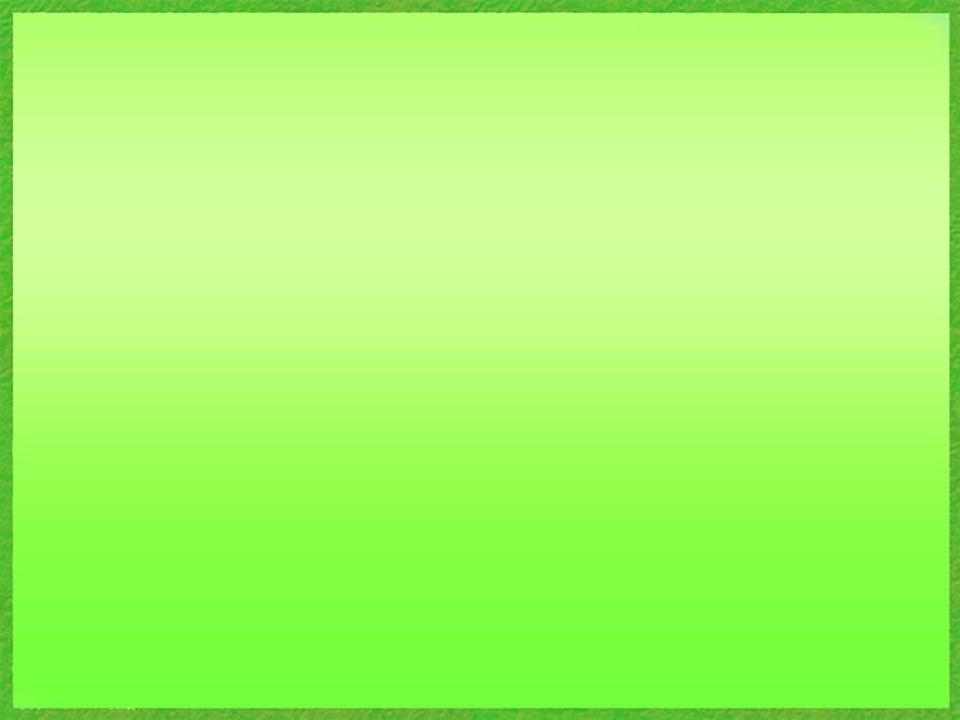 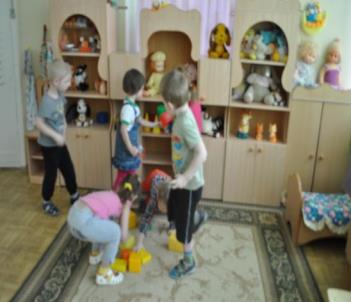 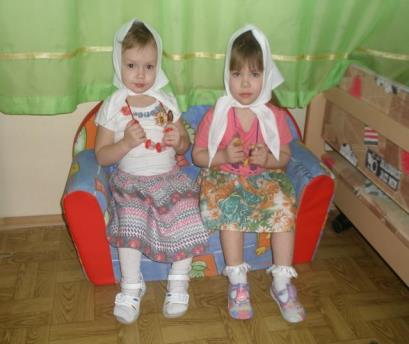 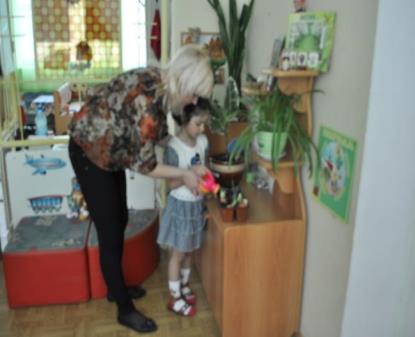 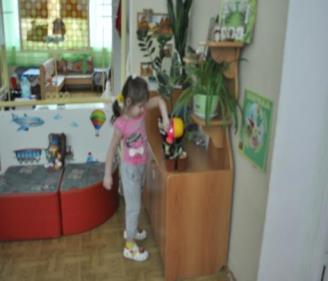 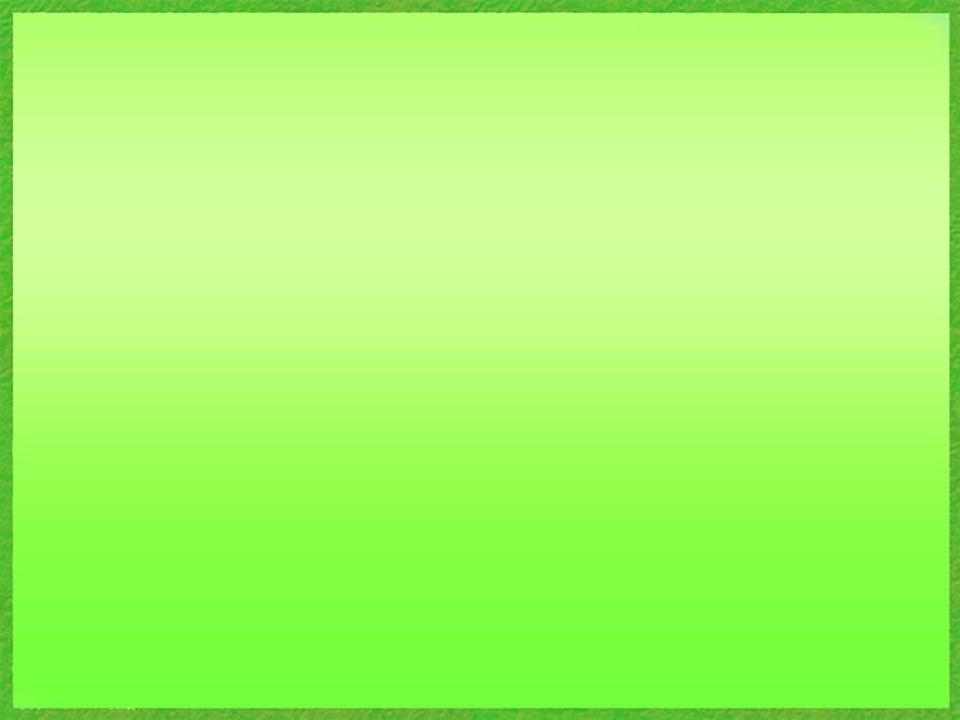 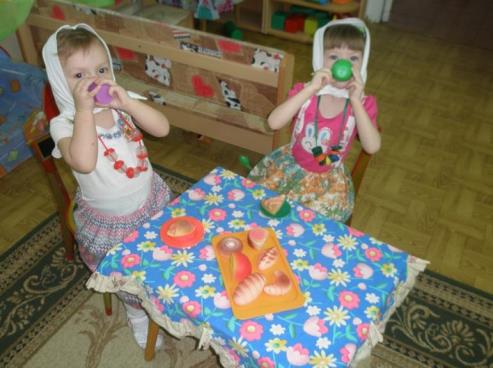 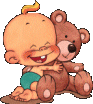 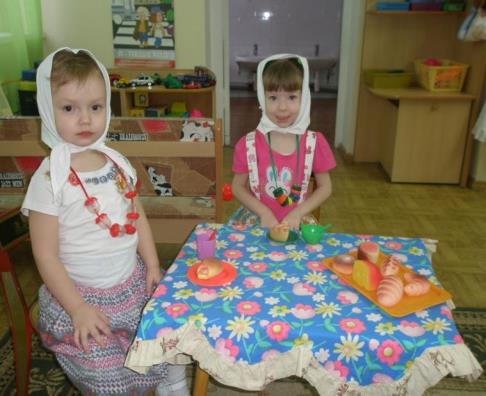 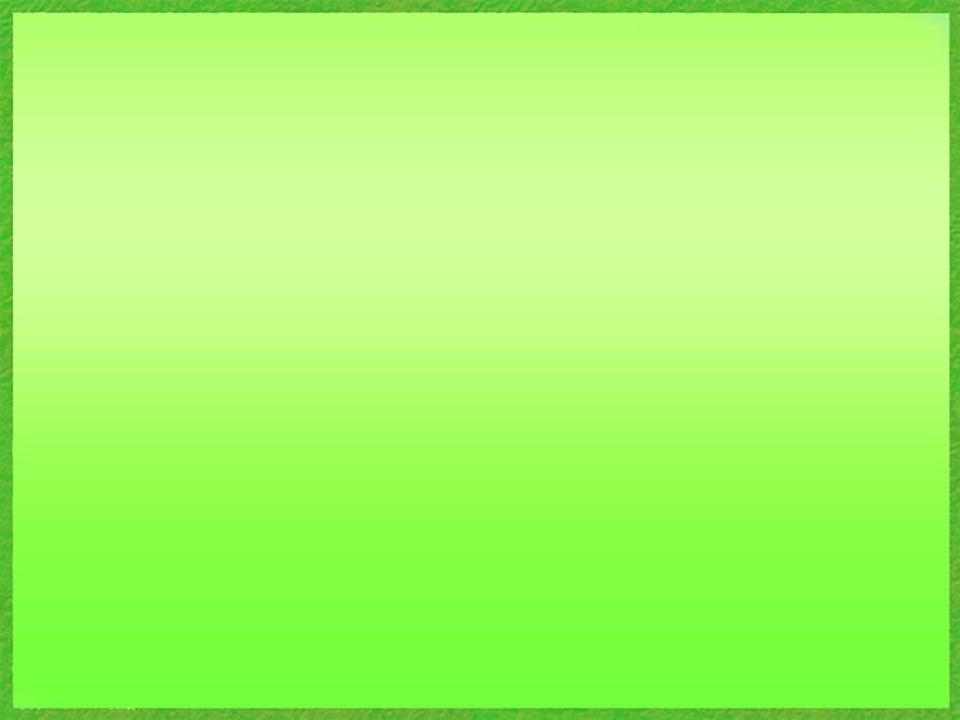 О перспективности метода проектов       свидетельствуют широкие возможности 
 развития составляющих успешной личности:
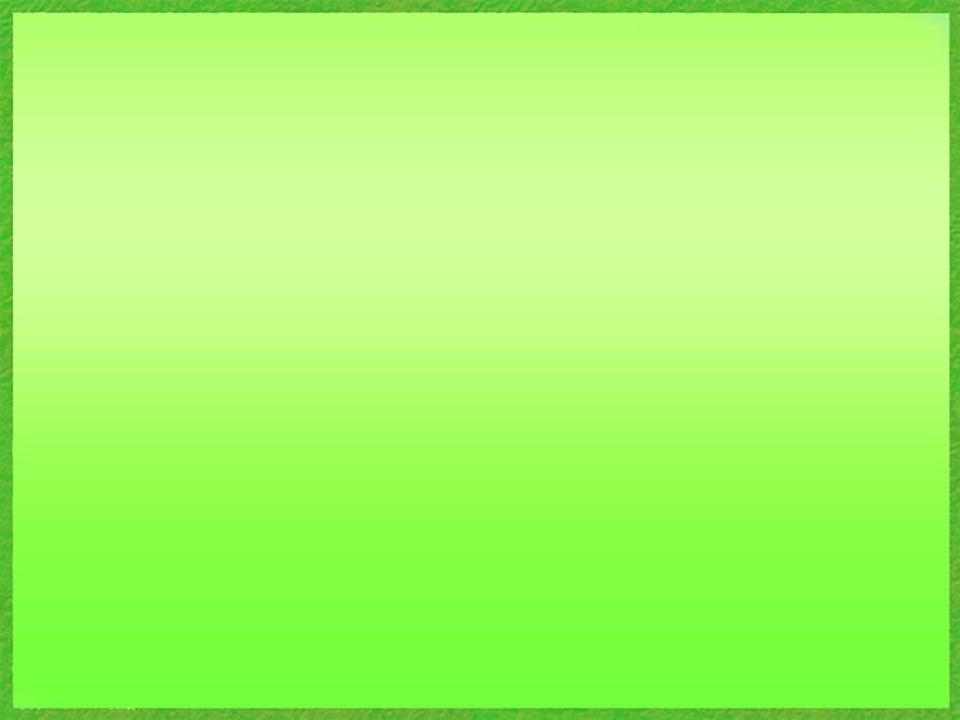 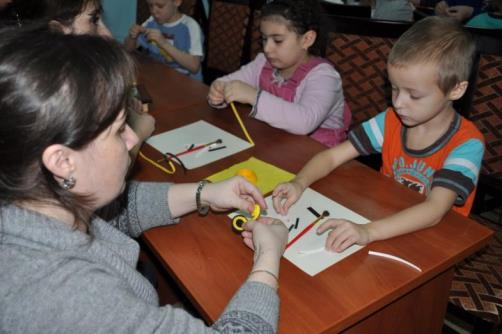 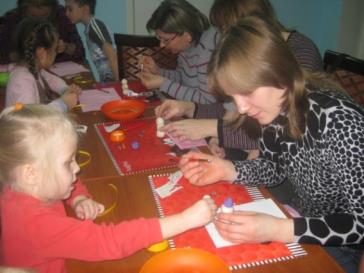 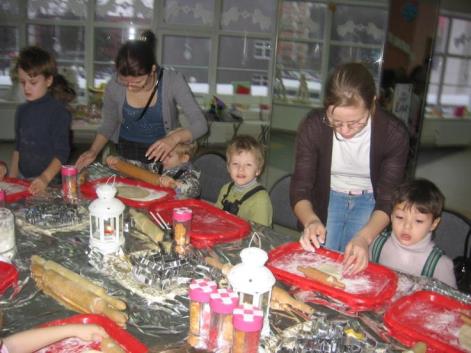 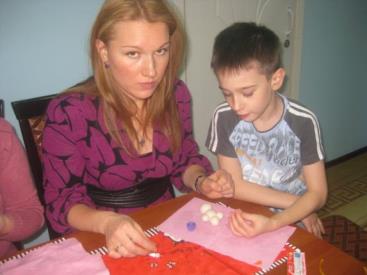 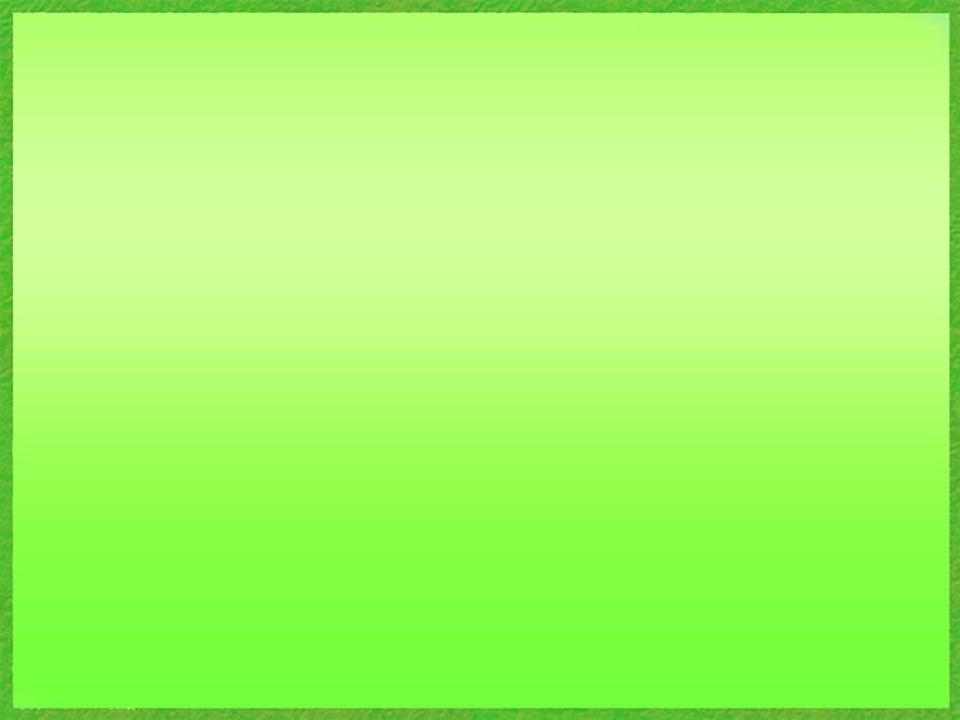 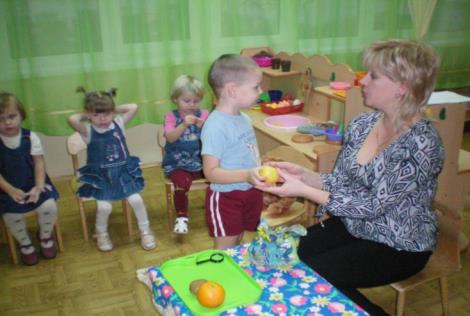 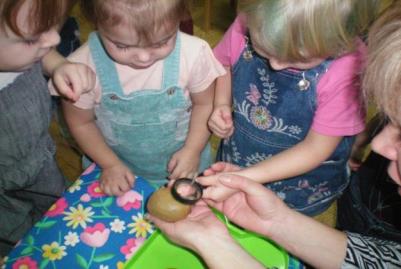 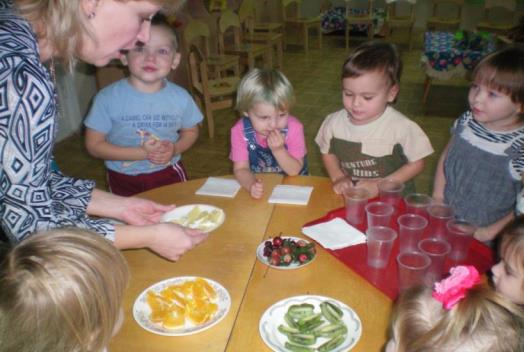 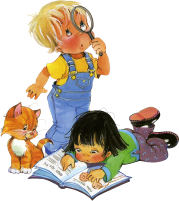 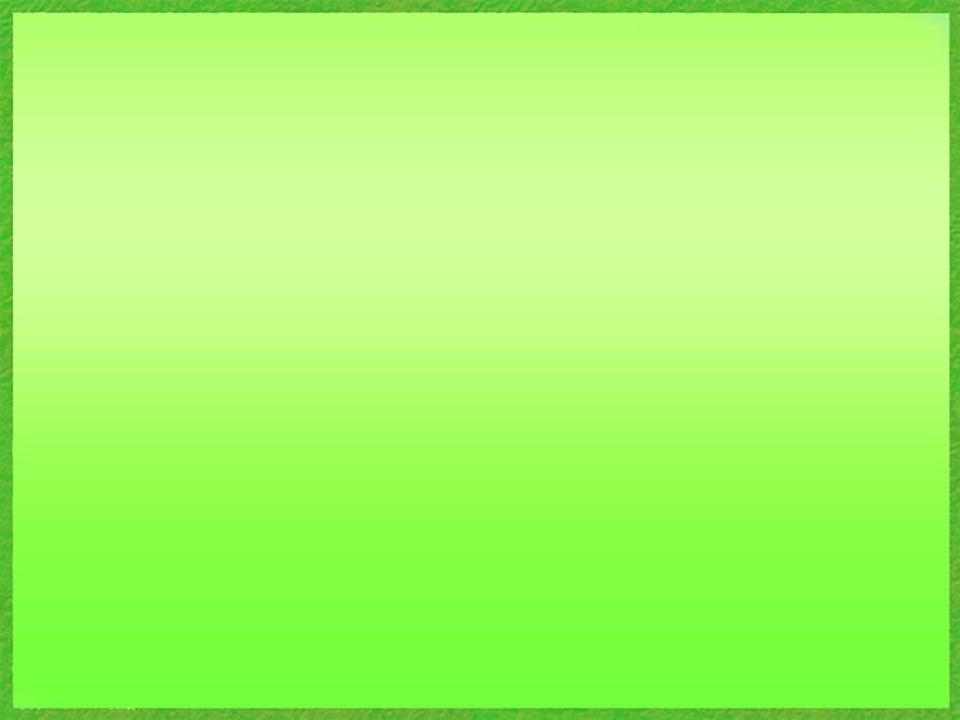 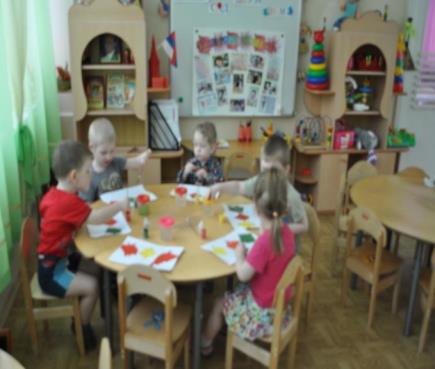 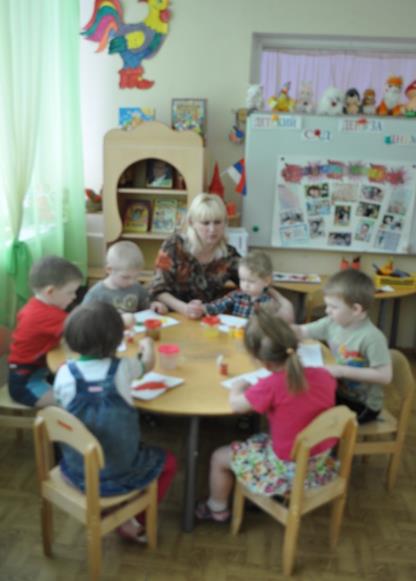 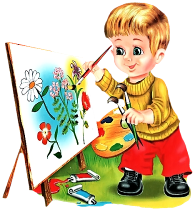 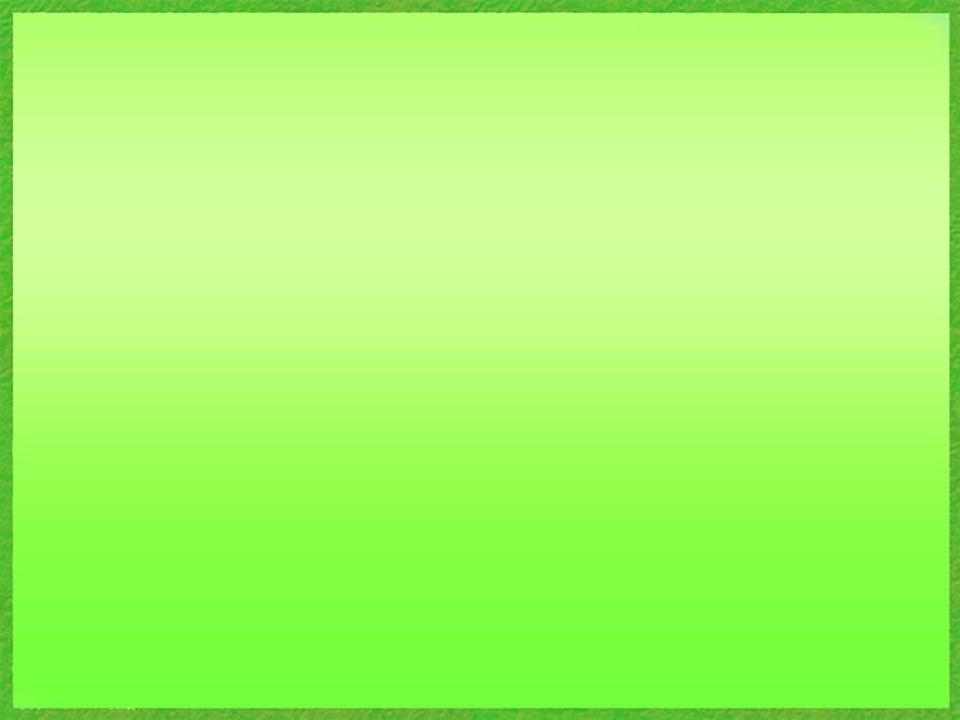 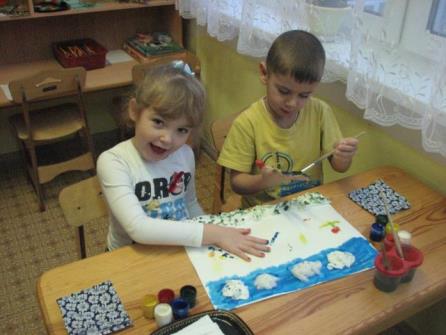 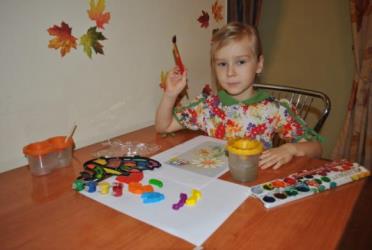 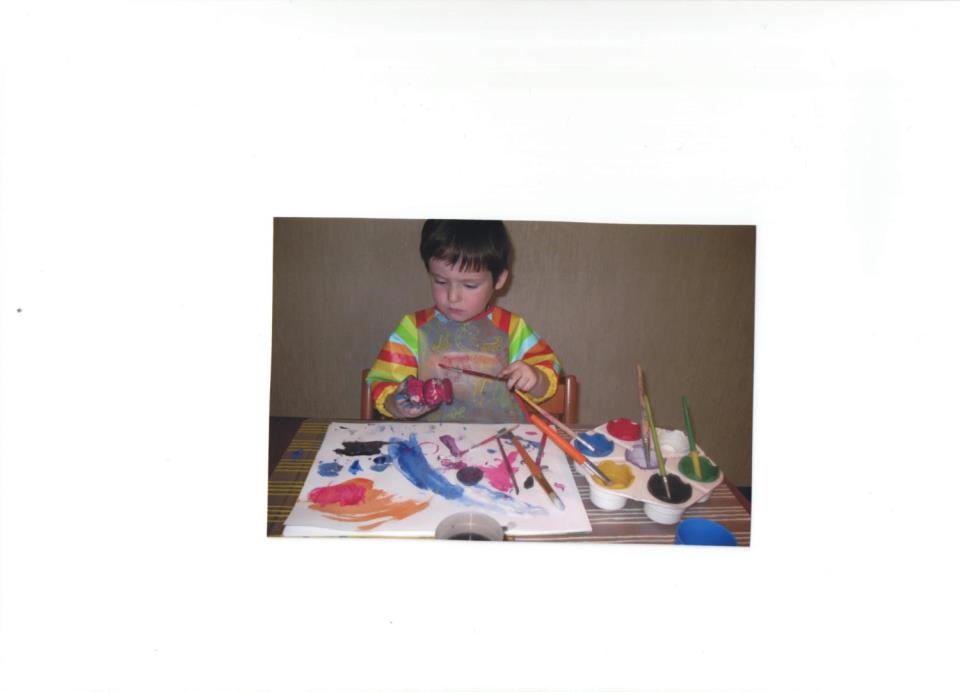 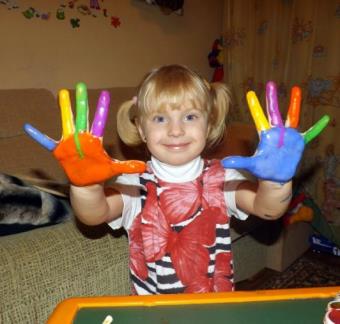 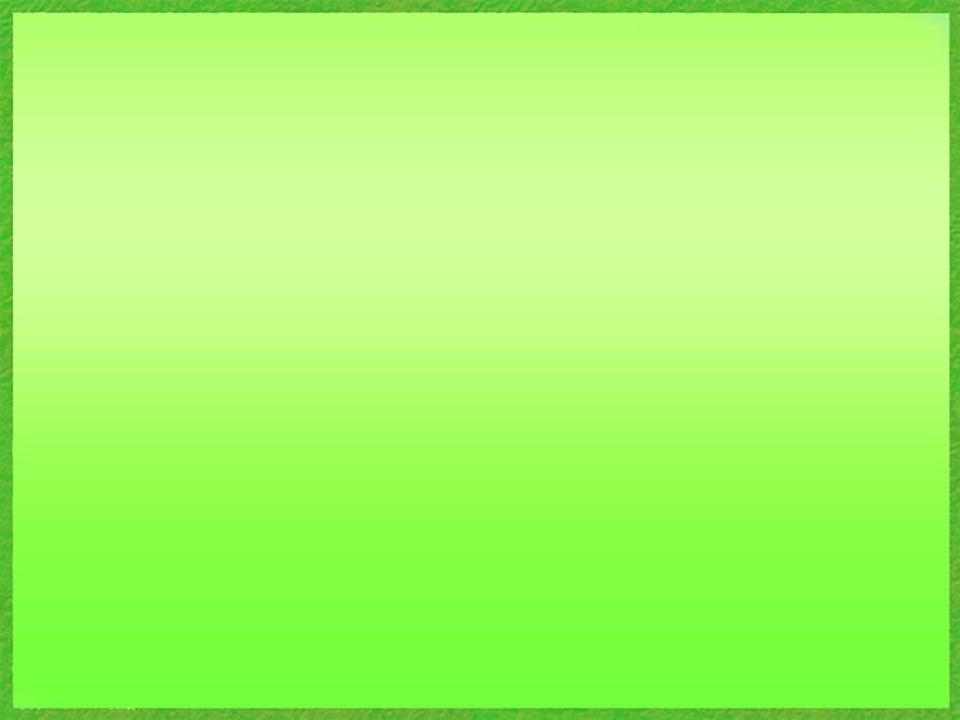 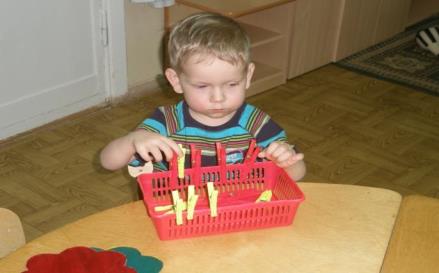 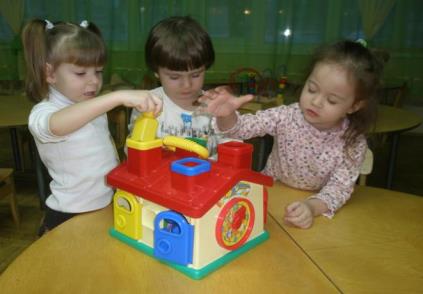 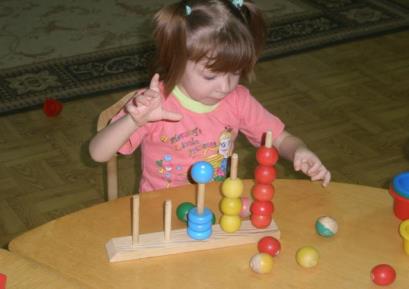 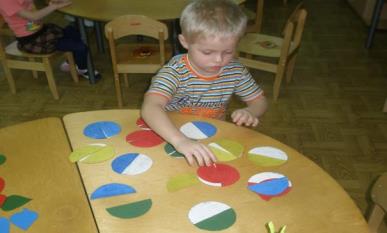 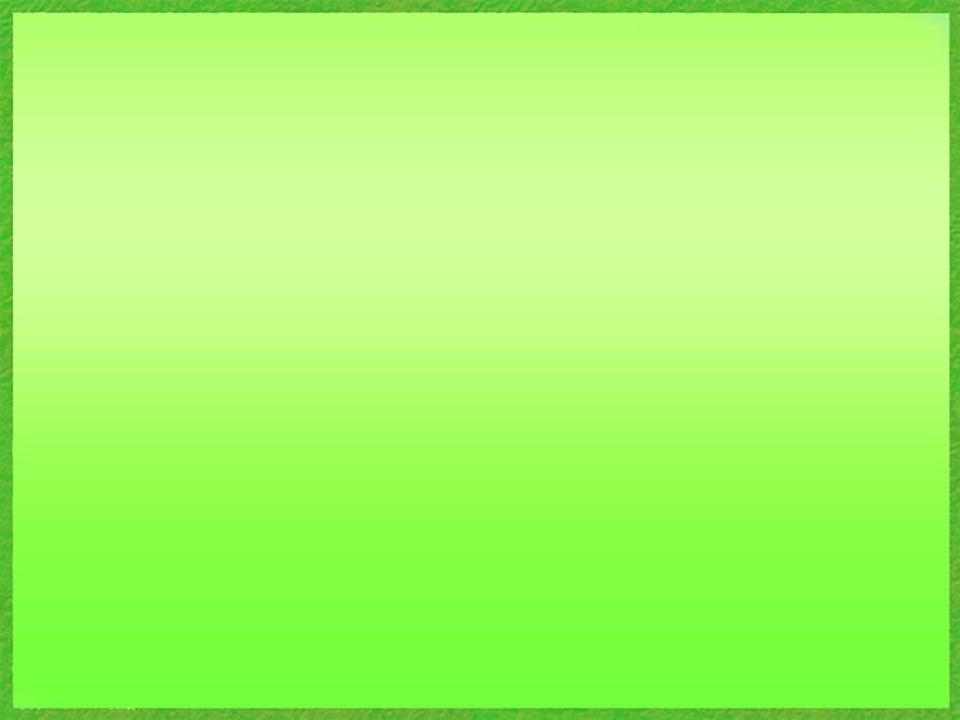 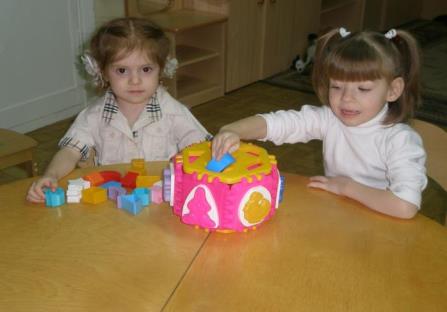 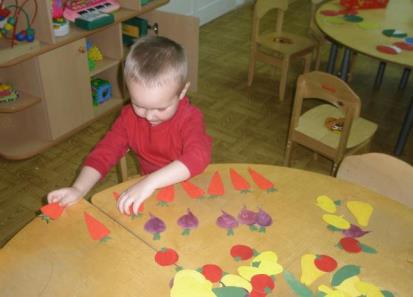 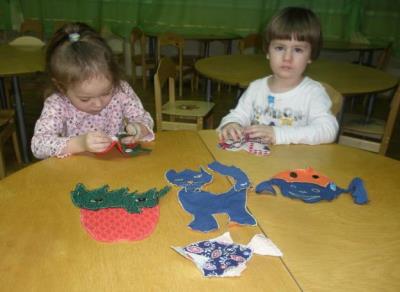 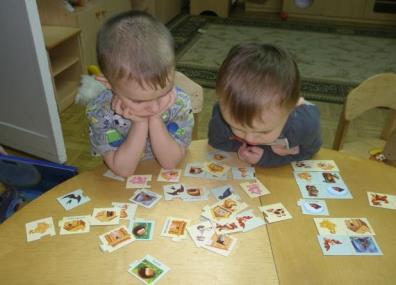 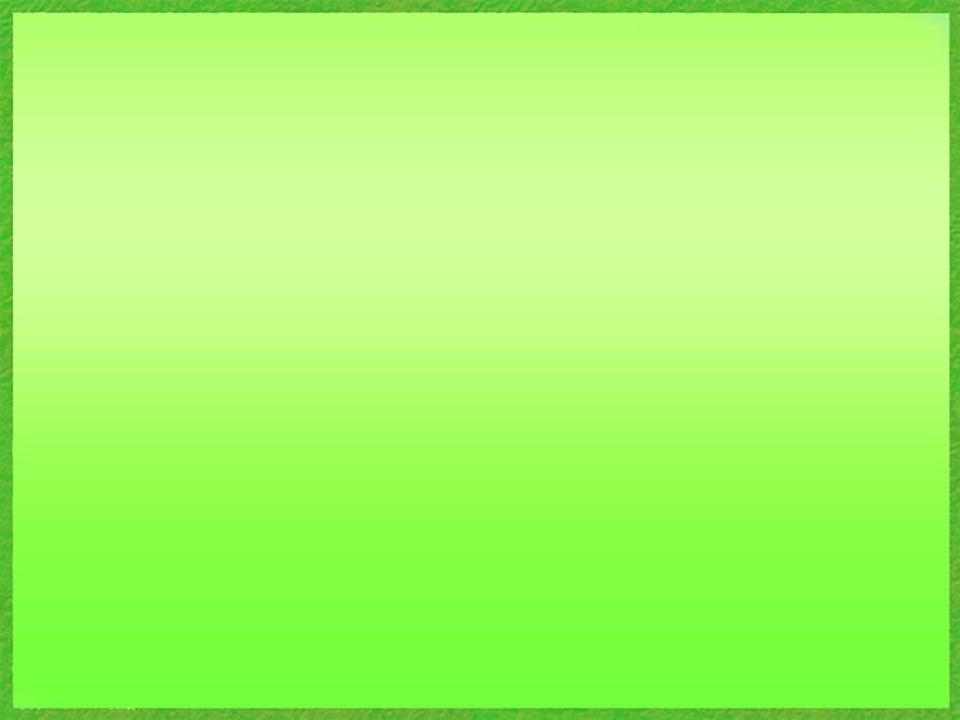 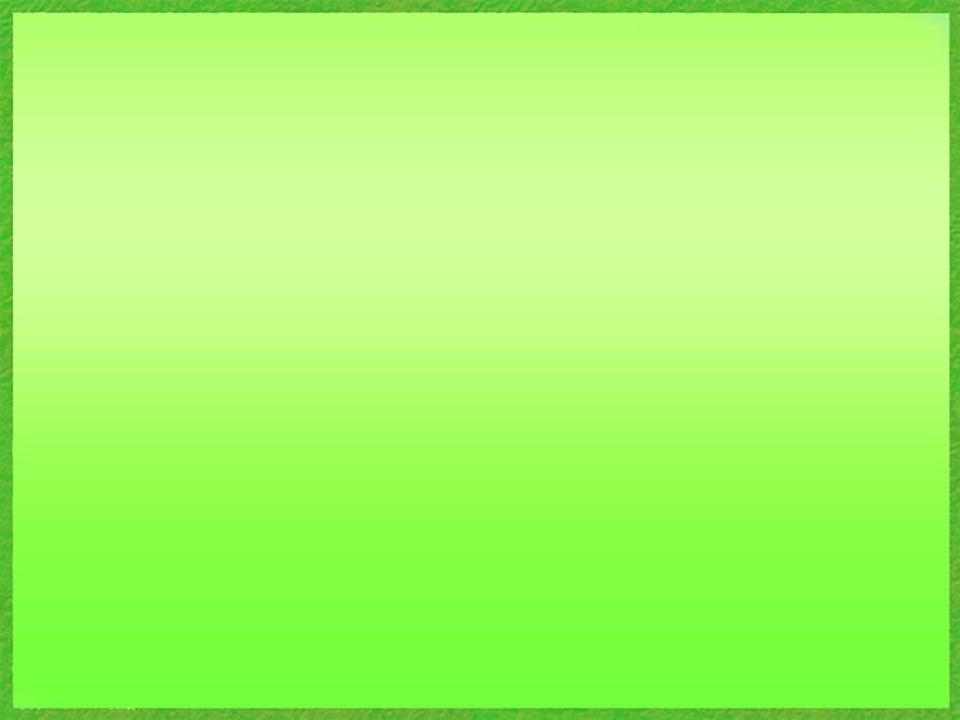 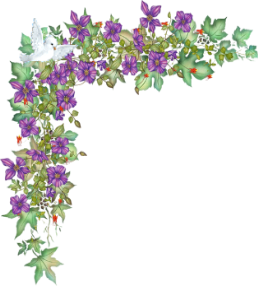 Тематика проекта:
Образовательная область программы
Региональные особенности
Приоритетное направление ДОУ
Программы дополнительного       образования
Сезонные изменения, общественные    явления
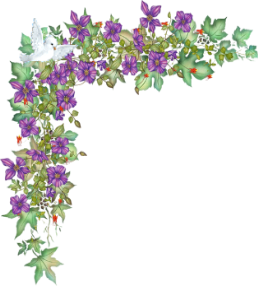 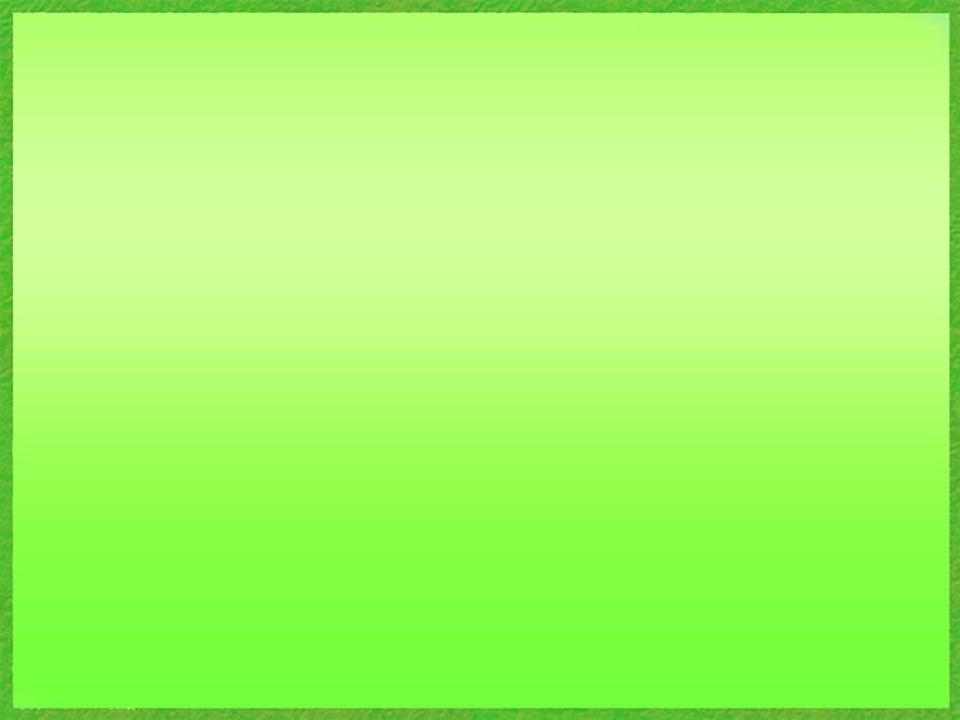 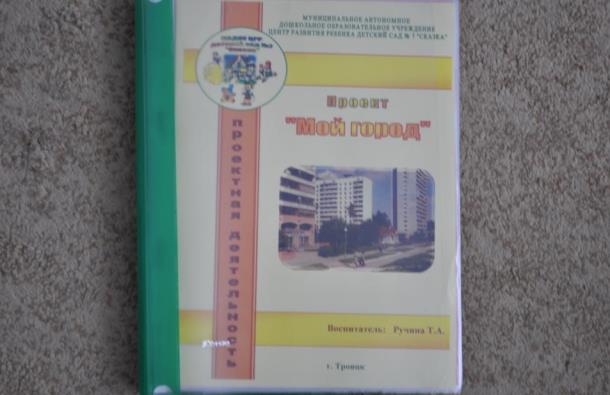 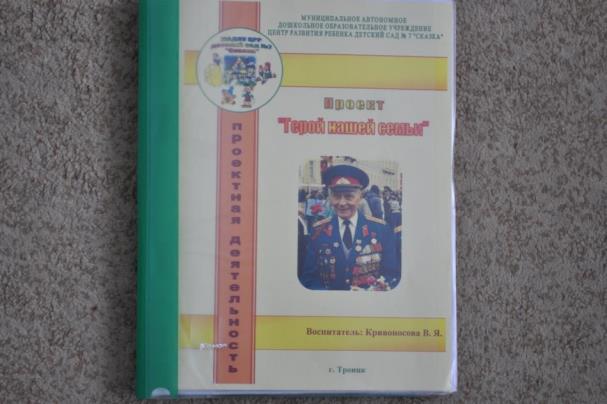 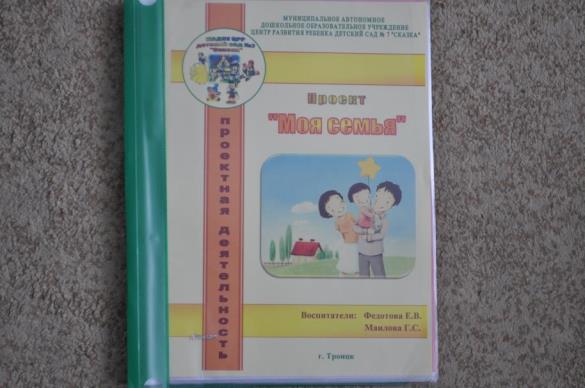 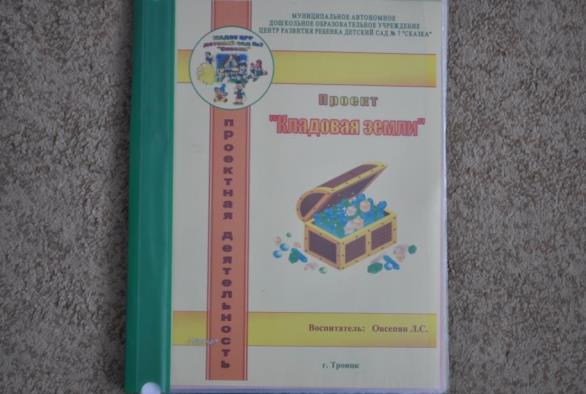 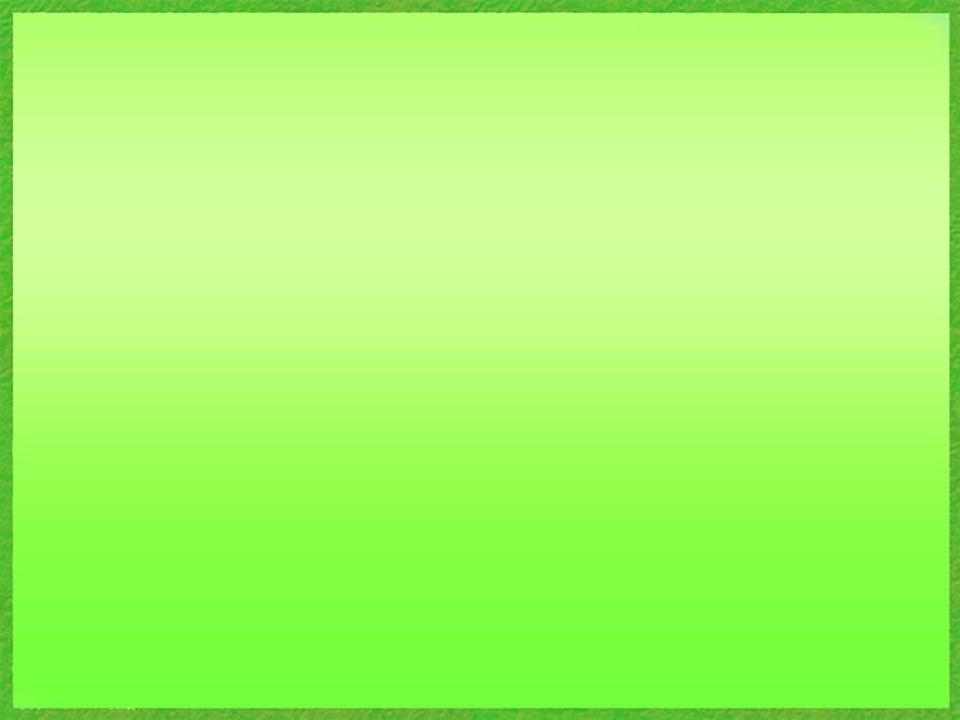 Выводы:
Метод проектов как один из методов интегрированного обучения дошкольников, основывается на интересах детей.
Использование метода проектов  способствует повышению самооценки ребенка. Участвуя в проекте, ребенок ощущает себя значимым в группе сверстников, видит свой вклад в общее дело, радуется своим успехам.
Педагоги нашего ДОУ освоили проектную деятельность и  используют данную технологию в работе с детьми.
Родители стали активными участниками образовательного процесса. Изменился стиль общения взрослого с ребенком.
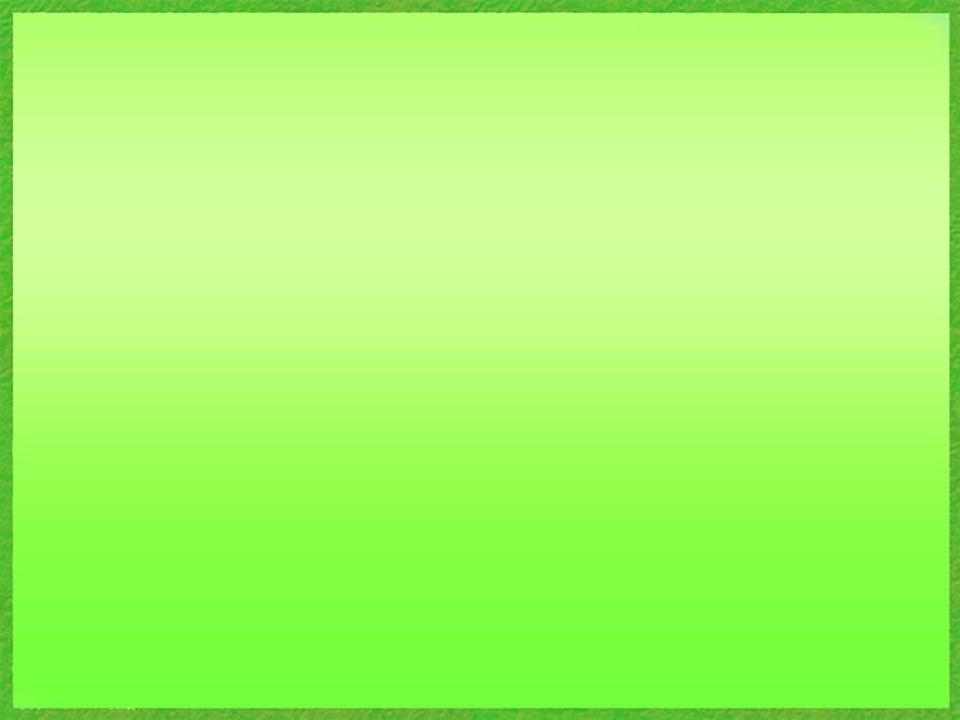 Проект«Люблю берёзку русскую»
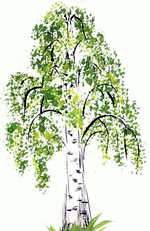 г. Троицк МАДОУ №7
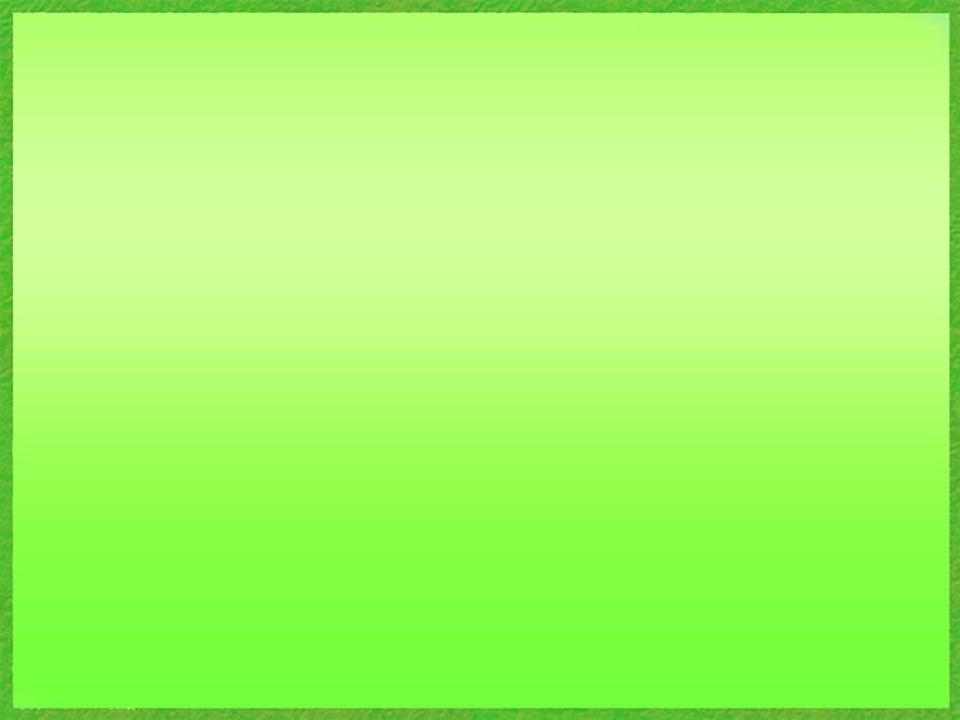 Межпредметные связи по проекту«Люблю берёзку русскую»
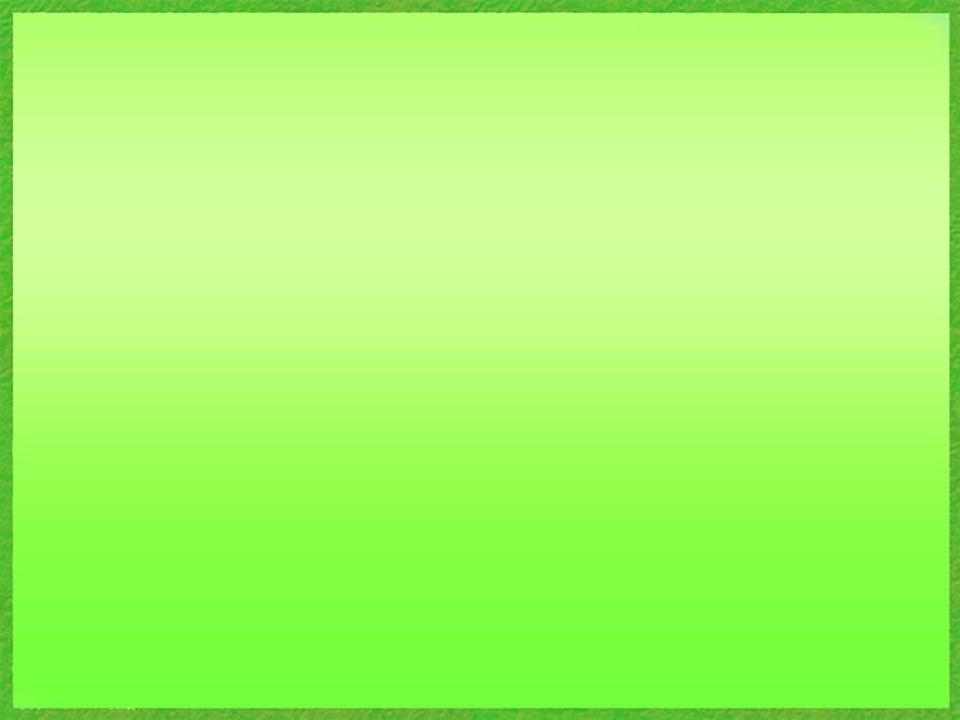 Познание
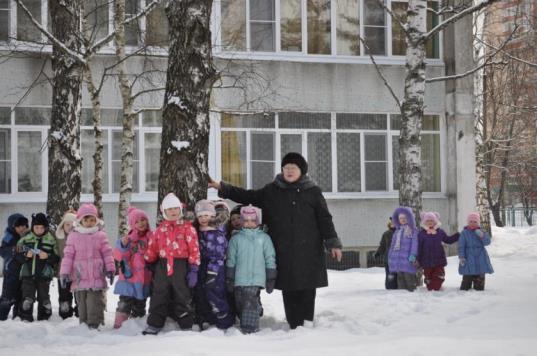 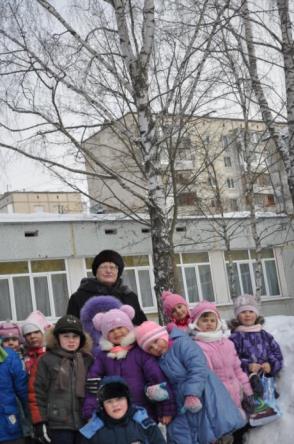 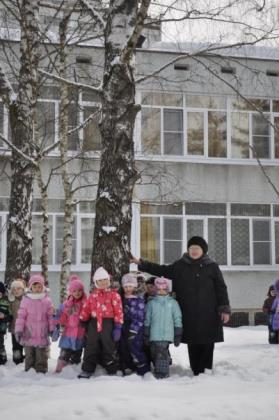 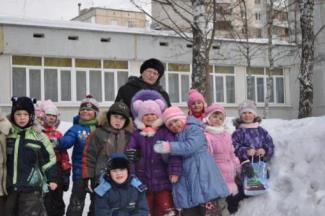 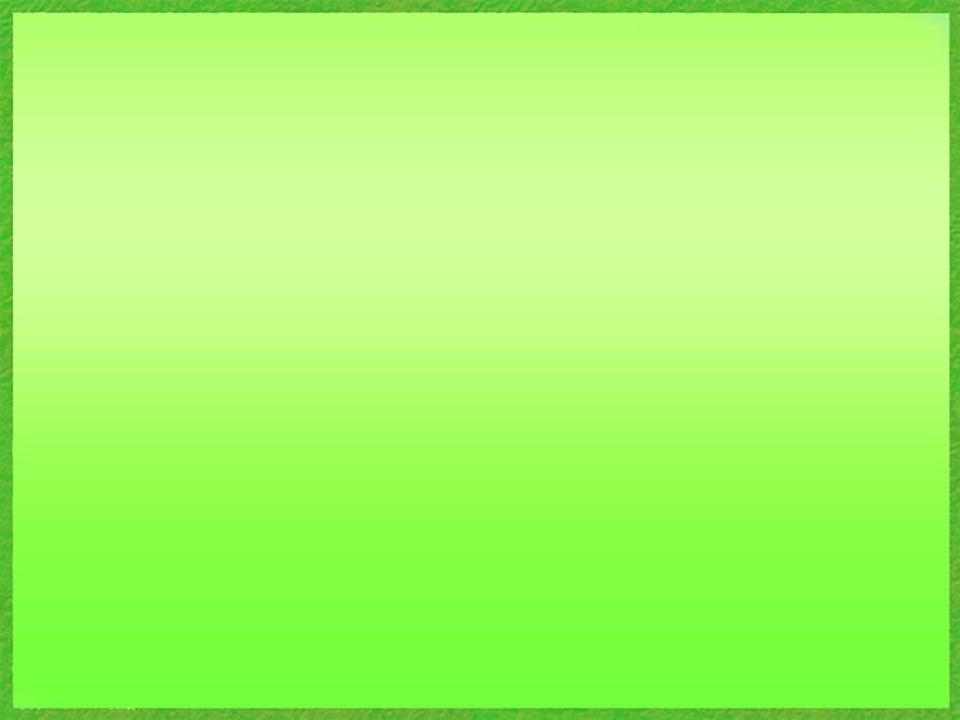 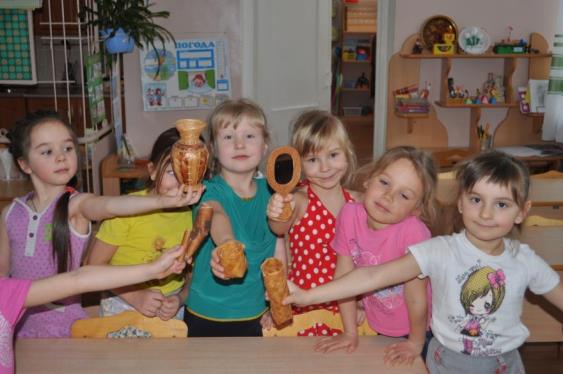 Рассматривание изделий из бересты
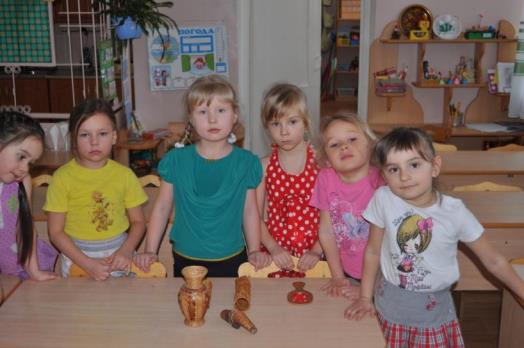 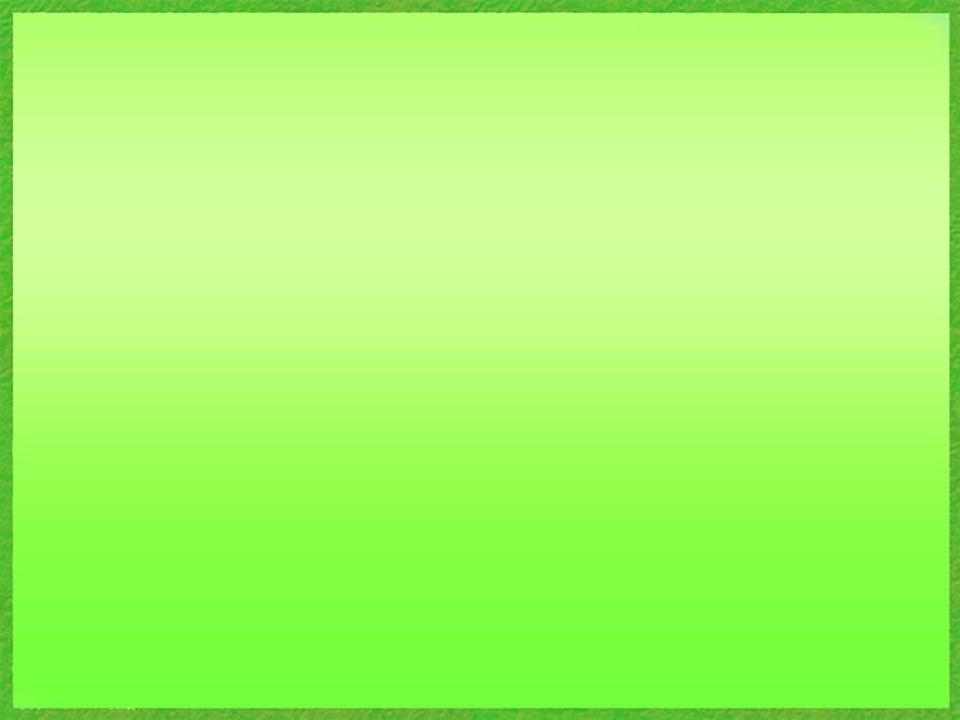 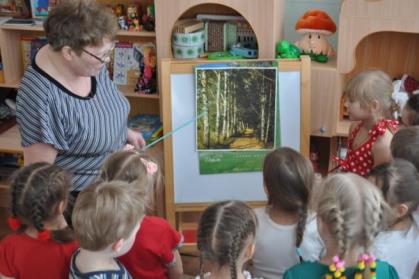 Коммуникация
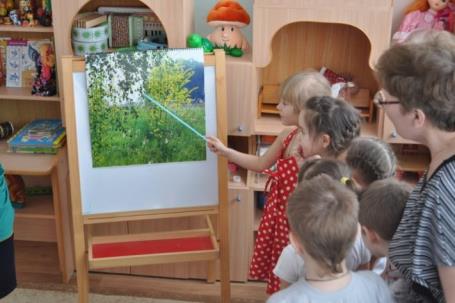 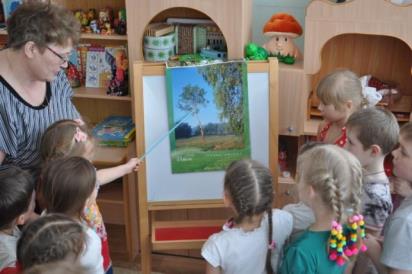 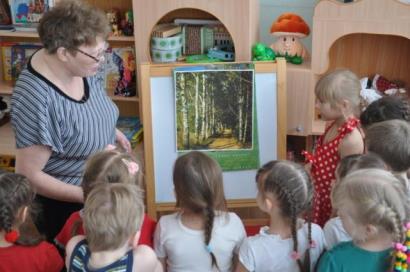 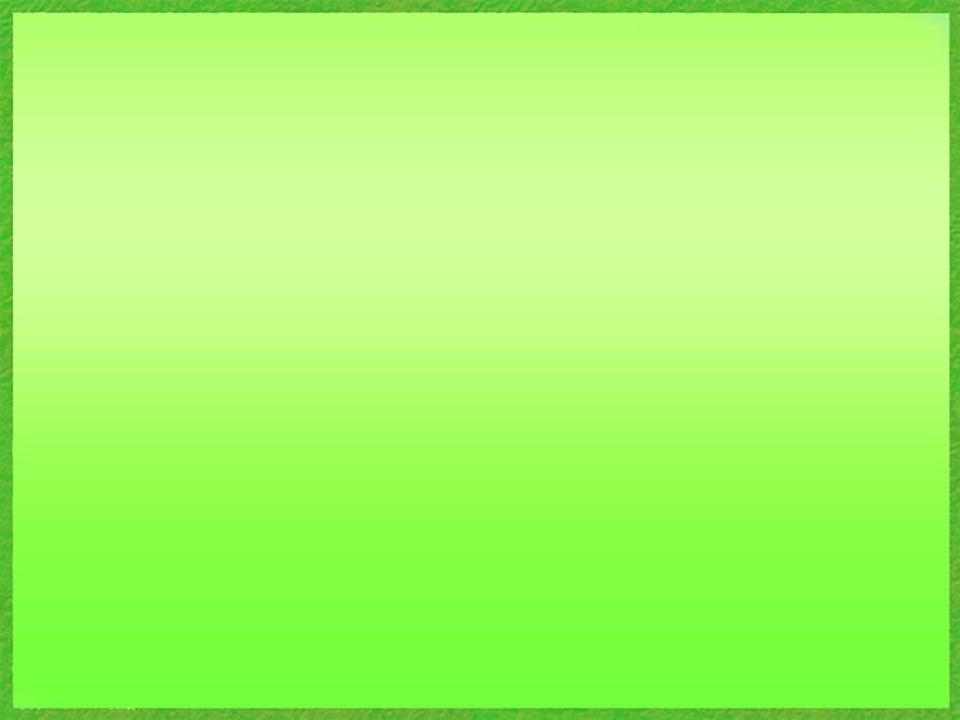 Художественное творчество
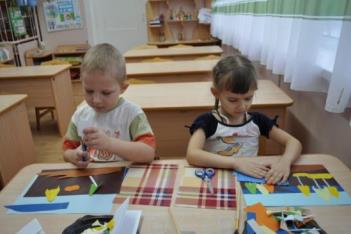 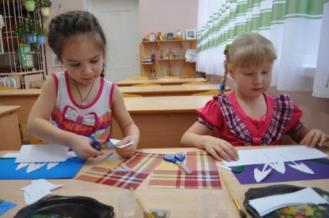 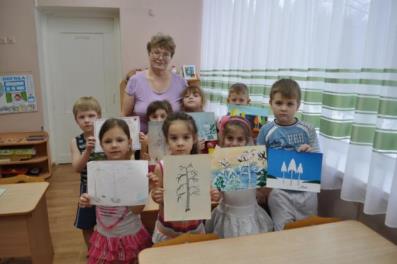 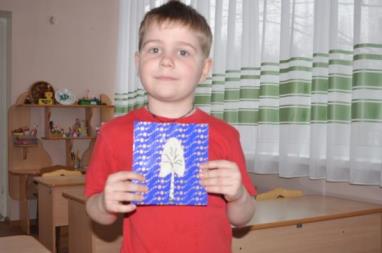 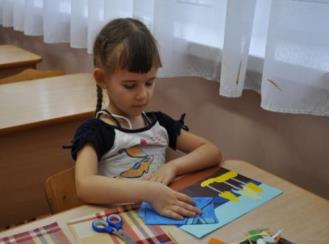 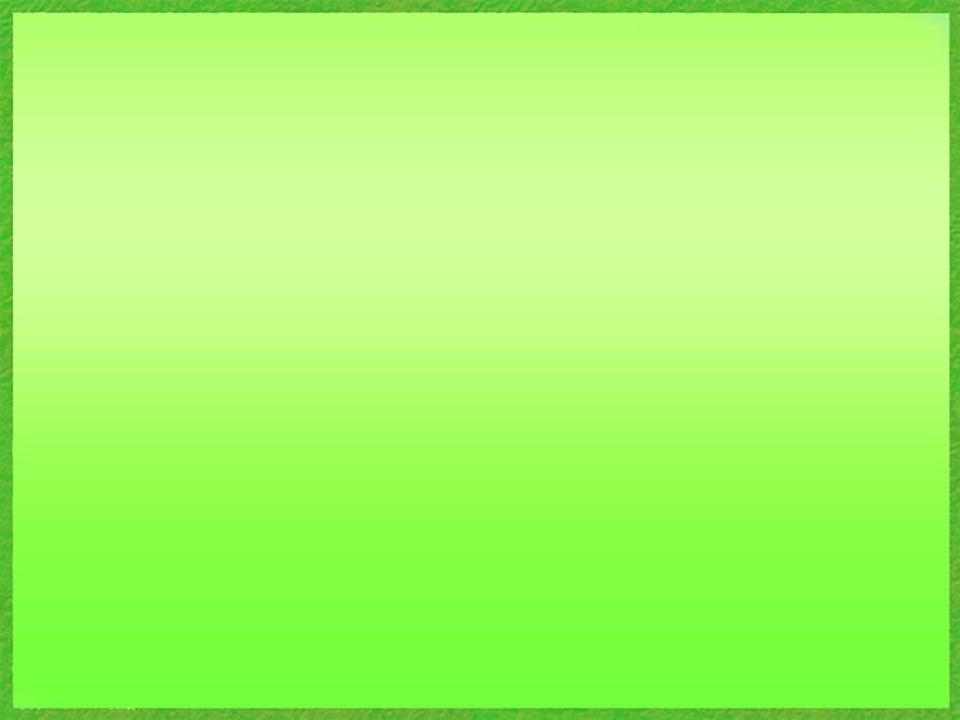 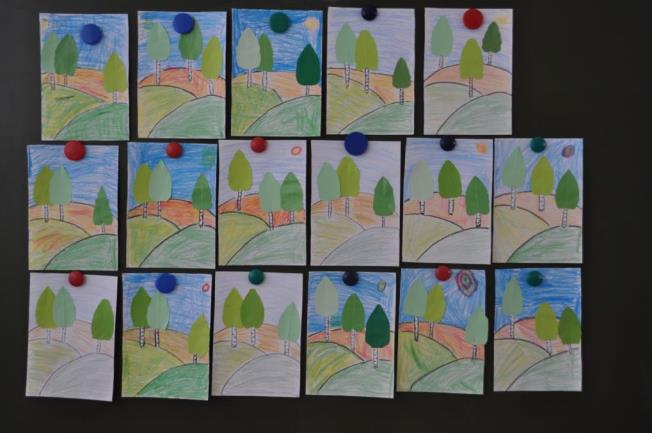 Художественное творчество
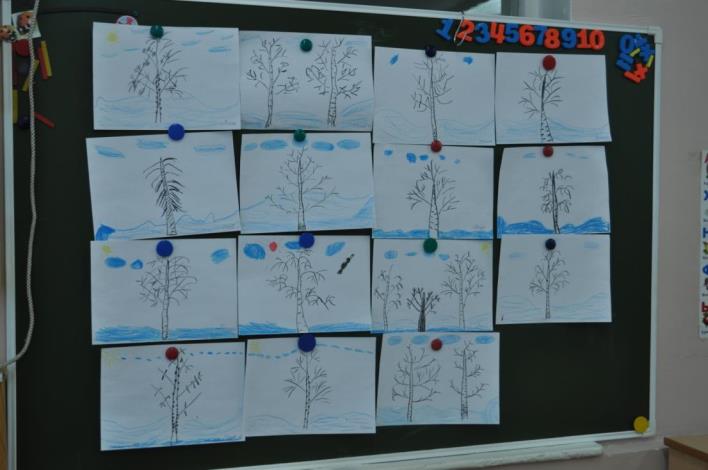 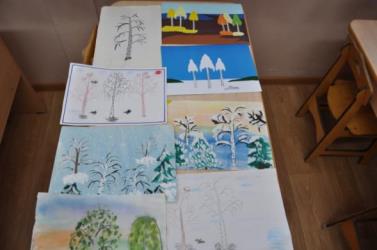 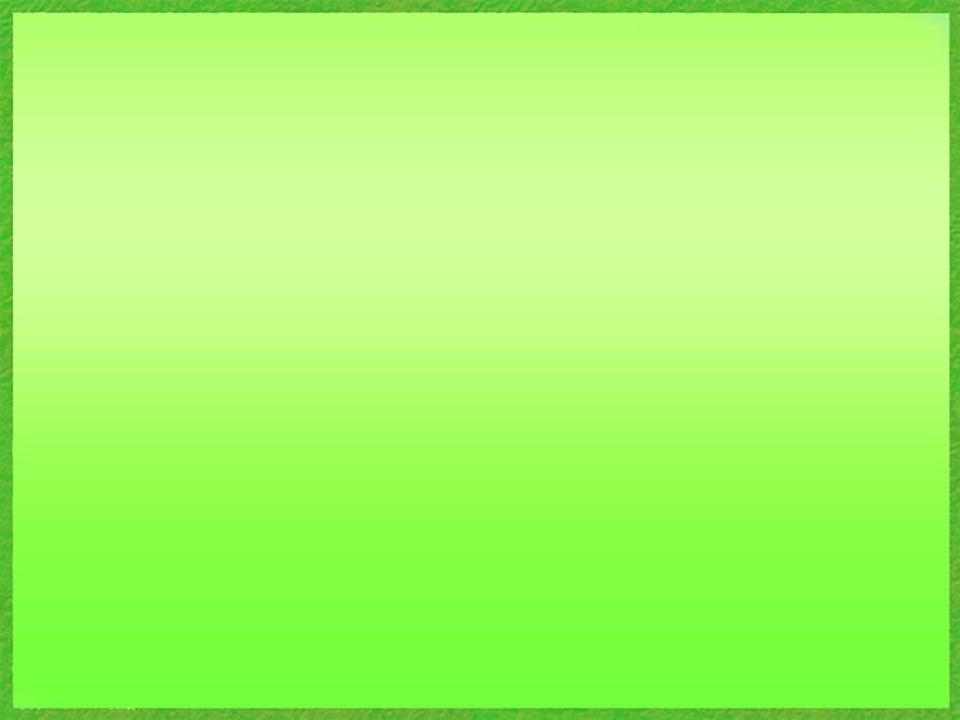 Использование метода проектов в дошкольном образовании как одного из методов интегрированного обучения дошкольников
 повышает самостоятельную активность детей 
развивает творческое мышление
умение детей самостоятельно, разными способами находить     информацию об интересующем предмете или явлении и   использовать эти знания для создания новых объектов действительности
воспитывает «деятеля», а не «исполнителя».
 развивает волевые качества личности, навыки партнерского         взаимодействия  
способствует успешному обучению в школе  
делает образовательную систему ДОУ открытой для активного участия родителей
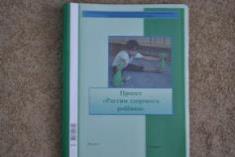 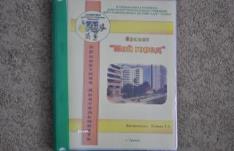 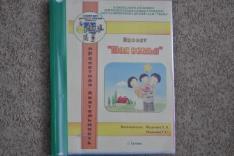 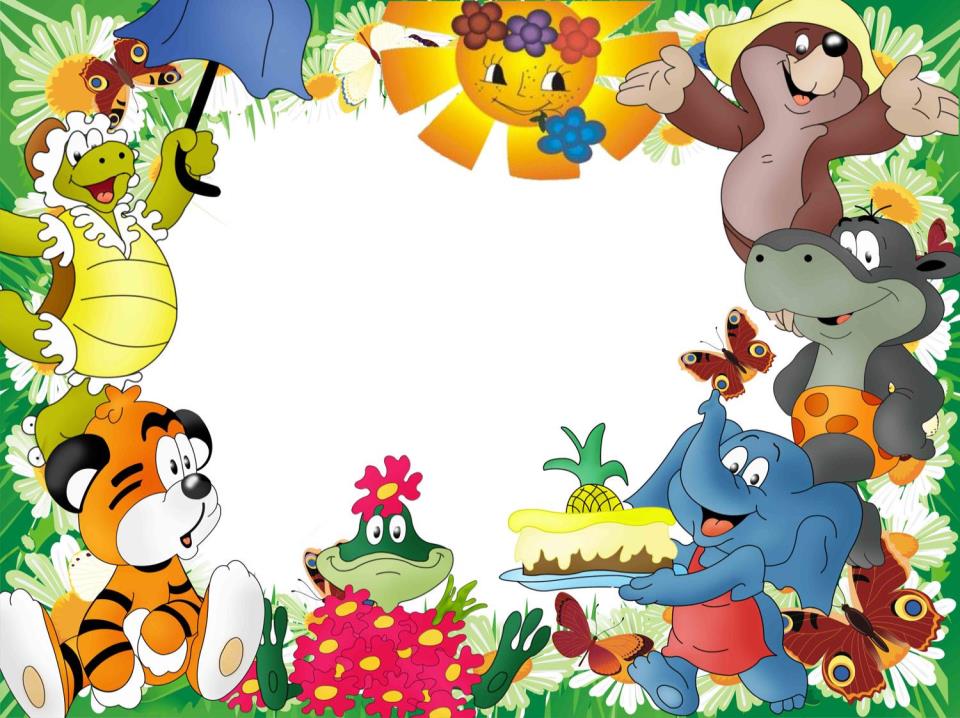 СПАСИБО ЗА ВНИМАНИЕ!